CONTENTS
目 录
DP159控制流程
01
02
DP159代码规范梳理
DP159全链路框图
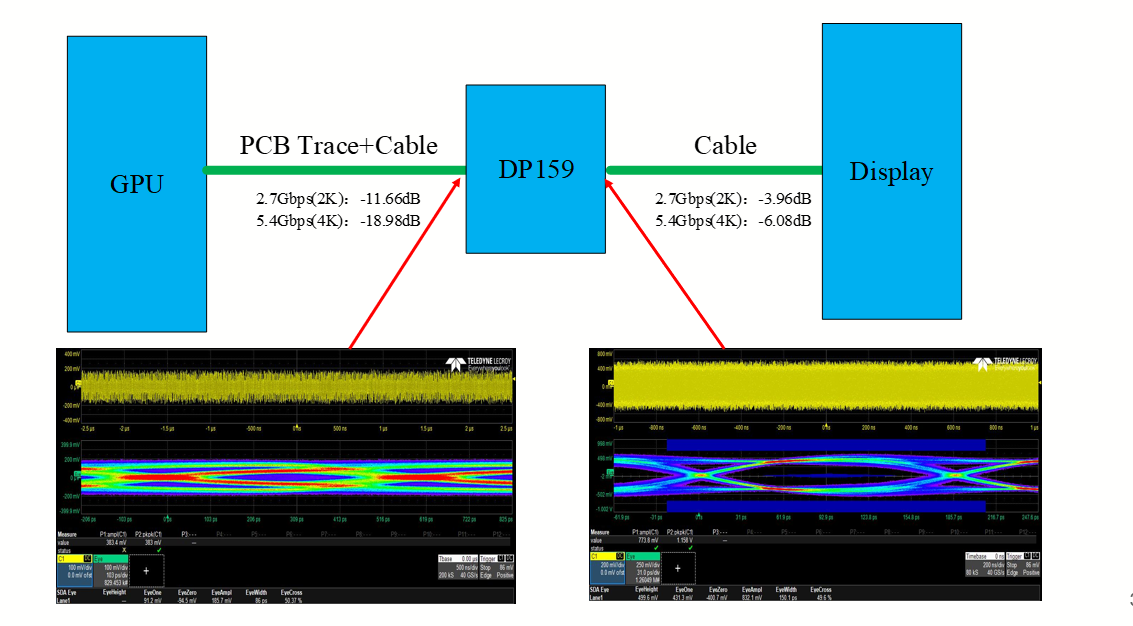 DP159配置流程
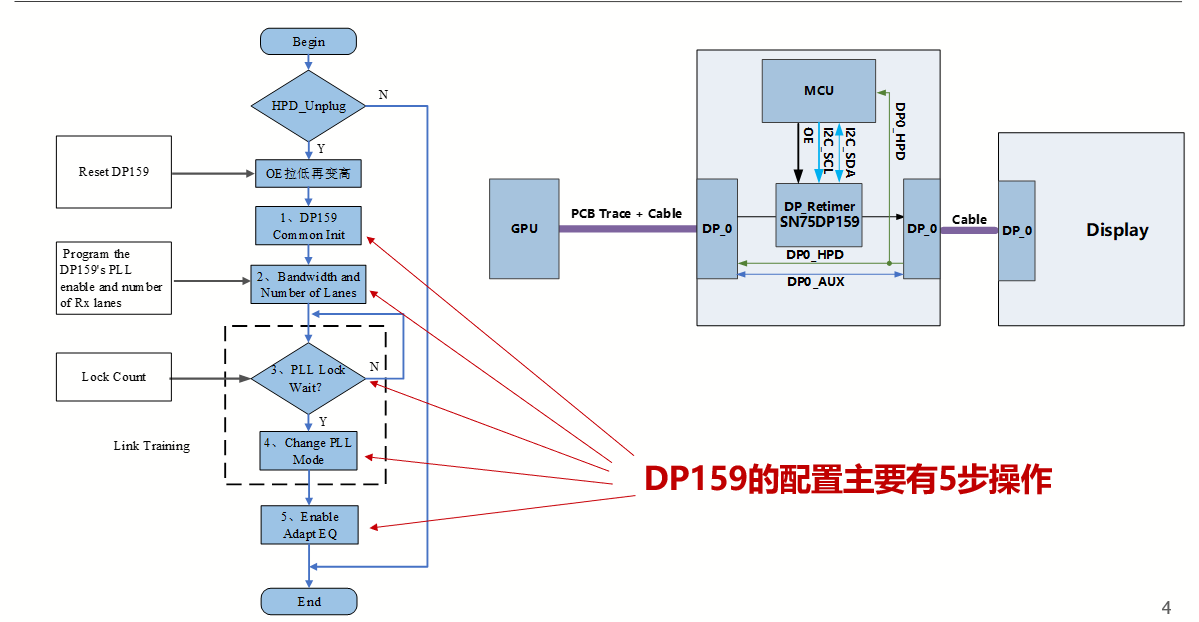 DP159整个初始化寄存器顺序、具体值
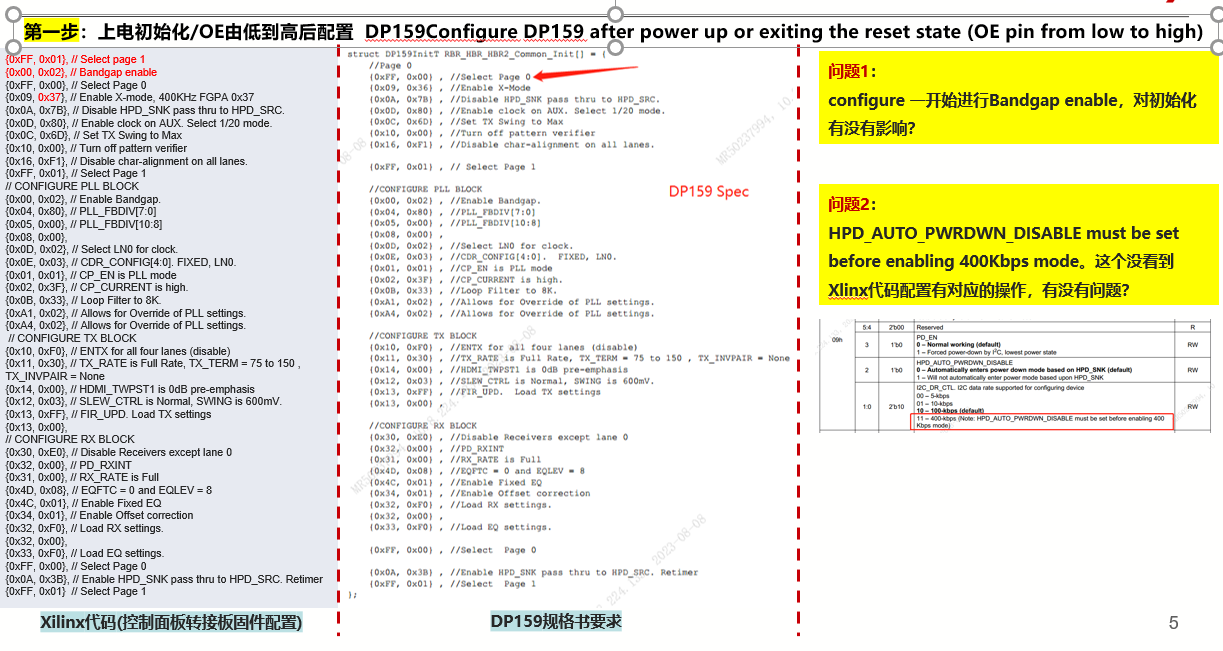 DP159整个初始化寄存器顺序、具体值
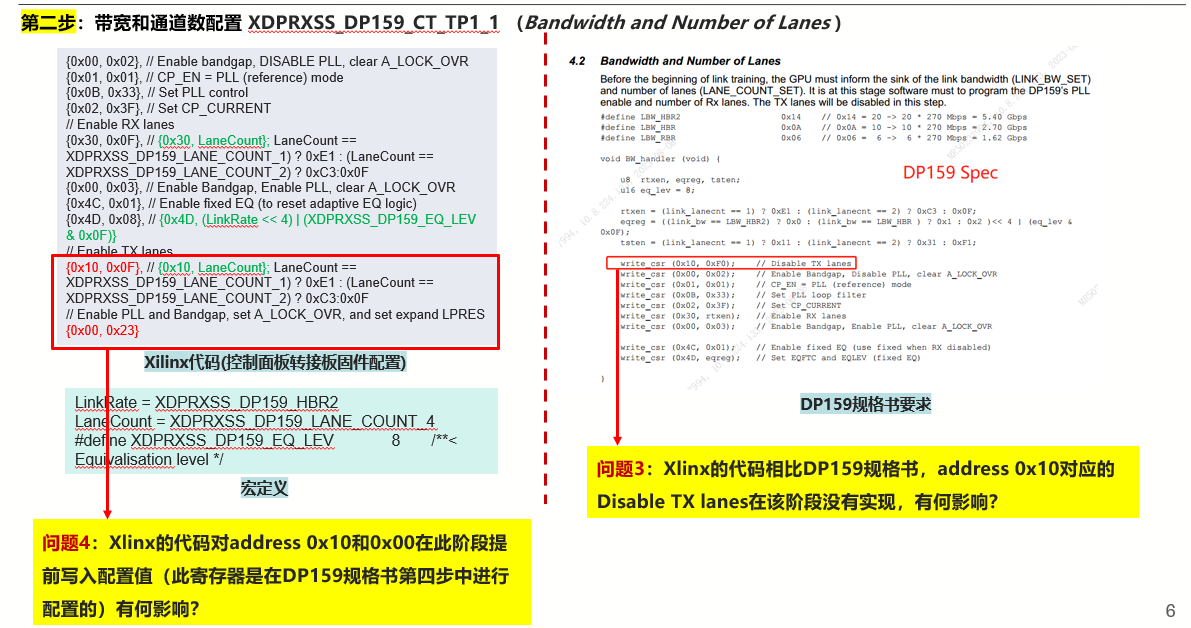 DP159整个初始化寄存器顺序、具体值
DP159整个初始化寄存器顺序、具体值
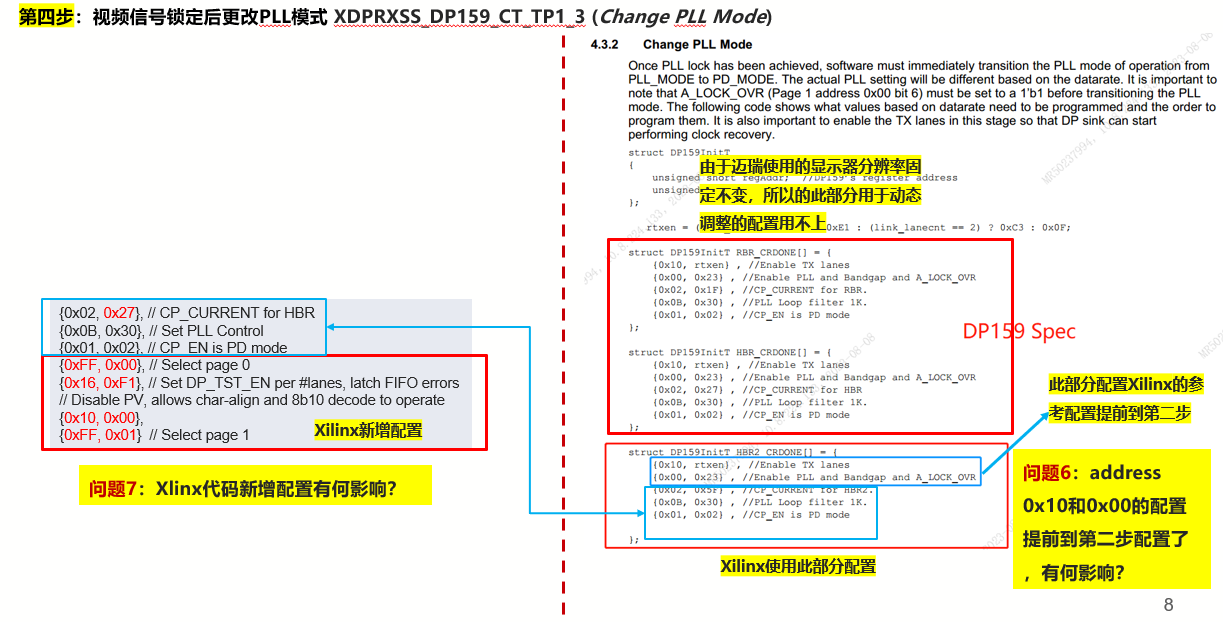 DP159整个初始化寄存器顺序、具体值
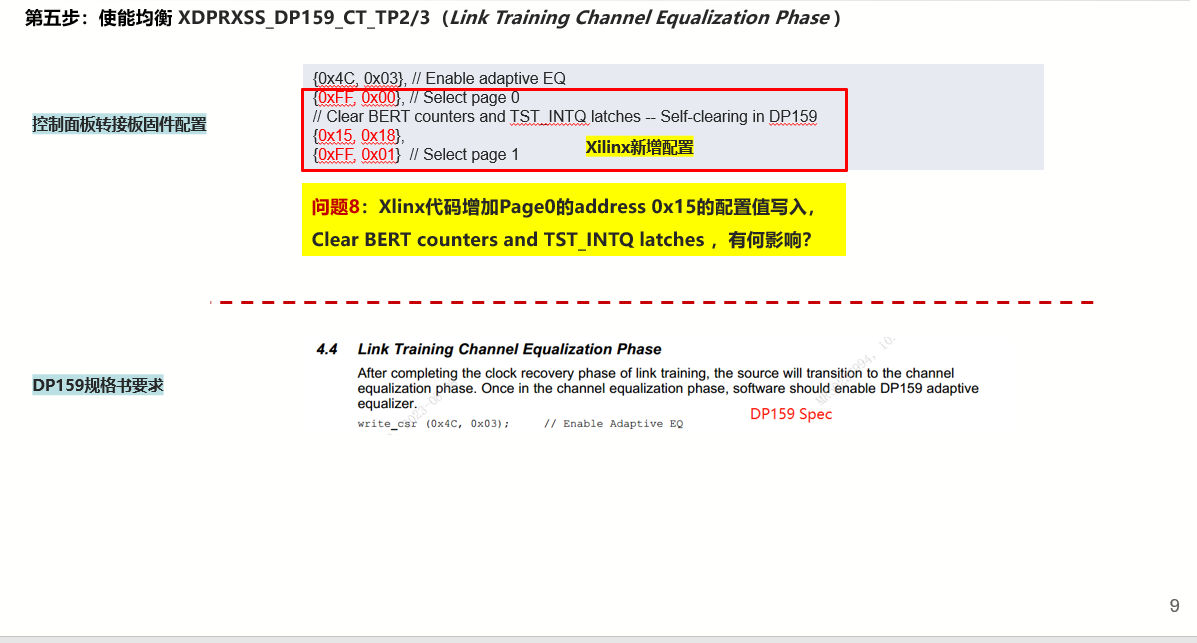 Another Que。
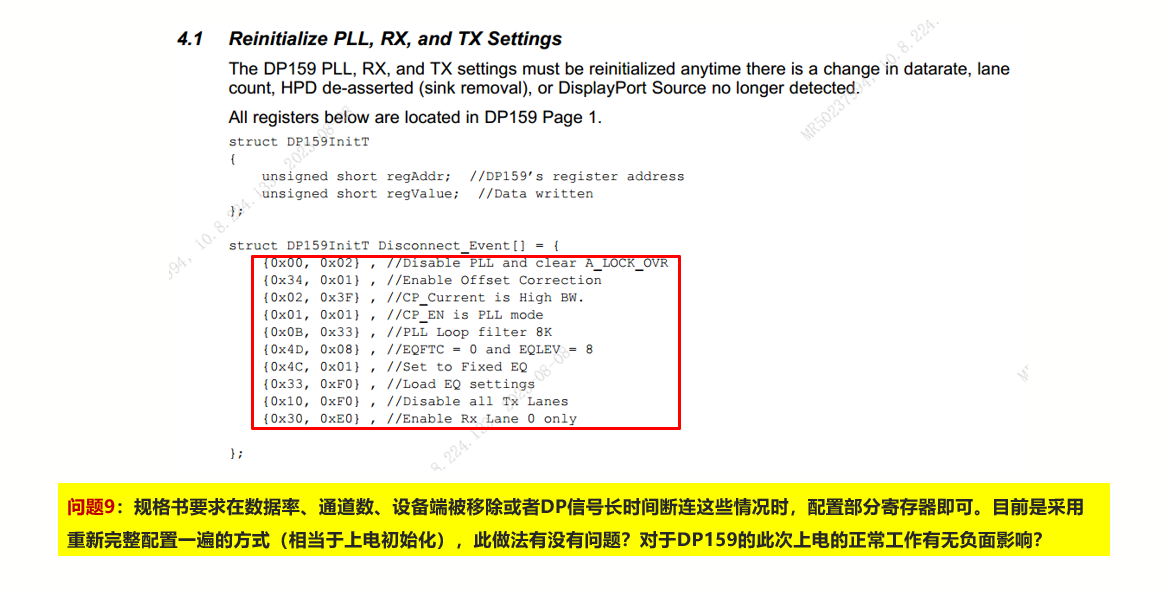